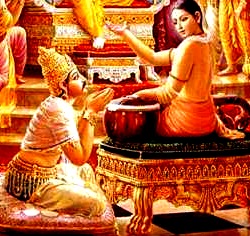 SB 1.13.38-48
Narada Muni’s Instructions to Yudhisthira Maharaja
Context & Theme
SO FAR
Dhrtarastra’s illusion
Arrival & instructions of Vidura

TODAY
Yudhistra’s illusion
Arrival of Narada Muni
Instructions of Narada Muni
[Speaker Notes: Illusion of maintainer is stronger than illusion of dependent
The father is more attached to the son than son to the father.]
SB 1.13.38
athajagama bhagavan
                           naradah saha-tumburuh
                            pratyutthayabhivadyaha
                           sanujo’ bhyarcayan munim

“While Sanjaya was thus speaking, Sri Narada, the powerful devotee of the Lord, appeared on the scene carrying tumburu. Maharaja Yudhisthira and his brothers received him properly by getting up from their seats and offering obeisances.”
Arrival of Narada Muni
Narada Muni is described as bhagavan
A pure devotee is very dear to the Lord
Proper reception of Saintly people
[Speaker Notes: Dhratarastra had thought himself fully dependent on YM, the other Pandavas and Sanjaya. Vidura came to Hastinapura specifically to crack that illusion. But Yudhisthira also suffered from illusion in that he considered himself Dhrtarastra’s maintainer. Of these two illusions – the illusion of the dependent and the illusion of the maintainer – the illusion of the maintainer is stronger. There is a saying: “The father is more attached to the son than the  son to the father.” Now it was YM’s turn to have his illusion removed and that’s why NM came.

 any disruption in the discharge of the duty assigned to us, will lead to disharmony.]
PRACTICAL APPLICATION
If we are sincere, the Lord sends His representatives at the time of despair.
Compassion – Ornament of a Vaishnava
Preaching is an act of compassion and will make a devotee dear to the Lord
[Speaker Notes: Eg. Narada Muni went to help Dhruva Maharaja at the time of despair
Real compassion means to bring a soul back to Krsna
2. Compassion : The great devotee Hanuman prayed: "I do not wish to take liberation or to merge in the Brahman effulgence, where the conception of being a servant of the Lord is completely lost." (Caitanya caritamrta Adi 6.42 purp, and Brhat-bhagavatamrta)
3. Preaching – real mercy to the living entities
4. Krsna is very difficult to approach. Therefore devotees approach Srimati Radharani to get to Krsna’s compassion]
SB 1.13.39
yudhisthira uvaca
                        naham veda gatim pitror
                         bhagavan kva gatav itah
                        amba va hata-putrarta
                        kva gata ca tapasvini

“Maharaja Yudhisthira said: O godly personality, I do not know where my two uncles have gone. Nor can I find my ascetic aunt who is grief-stricken by the loss of all her sons.”
Yudhisthira Maharaj’s lamentation
The pious nature of Maharaj Yudhisthira
Illustrious character of Queen Gandhari
[Speaker Notes: Yudhisthira Maharaja being the devotee of the Lord saw everything from higher principle or  perspective. Dhrstarashtra had been a cause for so many tribulations for the Pandavas but the YM not only not blamed Dhrtarastra but also genuinely took care of his uncle and aunt. This shows the simplicity of YM
 She did this so that she would truly be always subordinate to her husband. Not in any way did she want to risk feeling superior to him. Gandhari has shown all women the meaning of submissiveness.
Mahārāja Yudhiṣṭhira was always conscious of the great plight of his uncle Dhṛtarāṣṭra and aunt Gāndhārī, and therefore he took all possible care of them in their old age and aggrieved conditions. When, therefore, he could not find his uncle and aunt in the palace, naturally his doubts arose, and he conjectured that they had gone down to the water of the Ganges. He thought himself ungrateful because when the Pāṇḍavas were fatherless, Mahārāja Dhṛtarāṣṭra had given them all royal facilities to live, and in return he had killed all Dhṛtarāṣṭra's sons in the Battle of Kurukṣetra. As a pious man, Mahārāja Yudhiṣṭhira took into account all his unavoidable misdeeds, and he never thought of the misdeeds of his uncle and company. Dhṛtarāṣṭra had suffered the effects of his own misdeeds by the will of the Lord, but Mahārāja Yudhiṣṭhira was thinking only of his own unavoidable misdeeds. That is the nature of a good man and devotee of the Lord. A devotee never finds fault with others, but tries to find his own and thus rectify them as far as possible.
Simplicty and Tolerance. As devotees we may face relationship issues but we should learn to tolerate and be forgiving. We try to learn to see things from a higher perspective. There is no place for ego in a simple heart. 
Forgiveness is a very important spiritual quality and is very pleasing to God -- try to cultivate this quality as a part of your spiritual practice. As a rule, forgive those whom you feel any resentment towards, just as much as you would wish to be forgiven for your ignorant or unintentional transgressions and just as the Supreme Lord is always forgiving all of us for our misdeeds. By so doing, you will find your spiritual life become so much easier and smoother.]
SB 1.13.40
karnadhara ivapare
                           bhagavan para-darsakah
                            athababhase bhagavan
                          narado muni-sattamah

“You are like a captain of a ship in great ocean and you can direct us to our destination. Thus addressed, the godly personality, Devarsi Narada, greatest of all philosopher devotees, began to speak.”
Yudhisthira Maharaj’s inquiry
Narada Muni is the greatest of all philosophers
Qualities of a sadhu – faithful, learned and renounced
Seeking guidance in life
[Speaker Notes: Narada Muni is the greatest philosopher because he has surrendered himself totally in the loving service of the Supreme Lord and he is the chief of all the devotees. 
Towards the end of neiscence. 
Good counsel whenever needed]
SB 1.13.41
nārada uvāca
mā kañcana śuco rājan
yad īśvara-vaśaḿ jagat
lokāḥ sapālā yasyeme
vahanti balim īśituḥ
sa saḿyunakti bhūtāni
sa eva viyunakti ca
SB 1.13.41
Śrī Nārada said: O pious King, do not lament for anyone, for everyone is under the control of the Supreme Lord. Therefore all living beings and their leaders carry on worship to be well protected. It is He only who brings them together and disperses them.
Identity of the Actual Controller
Under the Control of Supreme Lord
Someone Men artificially rebel
Force of time – kala
The best thing is to do is that one should endeavor to achieve salvation from the human form of existence
[Speaker Notes: Trying to rescue Yudhistra maharaj from Greif
Fate of Dhrtarastra
Wished to preach
Men try to rebel and they are put under more stringent condition
1. One cannot change one’s happiness and distress by plan as the Lord controls everything in the form of invincible time. This is how the Lord controls everyone.
2. Srila Sridhara Swami mentions that Narada Muni wanted to rescue YM from grief by telling him of Dhrtarastra’s fate, but he first wished to preach to YM about the identity of the actual controller]
PRACTICAL APPLICATION
Many times we are helpless – more so as protectors 
Deal with it and Live with it
Duty vs Detachment
When Sincere devotees understand this is the will of the Lord, they become pacified
Obedience (The Pandavas)
[Speaker Notes: Helpless ness
Counsellors – via medium for the supreme Lord
Krishna through his emissary Narada Muni is going to convince Yudhistra Maharaj that this is the will of the Lord
Obedience
Arjuna]
SB 1.13.42
yathā gāvo nasi protās
tantyāḿ baddhāś ca dāmabhiḥ
vāk-tantyāḿ nāmabhir baddhā
vahanti balim īśituḥ

As a cow, bound through the nose by a long rope, is conditioned, so also human beings are bound by different Vedic injunctions and are conditioned to obey the orders of the Supreme.
Jiva’s subservience to the Lord
No one is free from the laws of God
Laws are severe
Abide willingly or be forced
The factual position of the living entity is to be the eternal servitor of the Supreme Lord
Vedic Injunctions

PRACTICAL APPLICATION: VLC
[Speaker Notes: Stringent material laws, 

Vedic injunctions are prescribed for the conditioned living entities to gradually become free from the clutches of material existence]
SB 1.13.43
yathā krīḍopaskarāṇāḿ
saḿyoga-vigamāv iha
icchayā krīḍituḥ syātāḿ
tathaiveśecchayā nṛṇām

As a player sets up and disperses his playthings according to his own sweet will, so the supreme will of the Lord brings men together and separates them.
The Supreme Will
Particular situation in which we are set up 
There is no mistake
The Lord can change the resultant reactions of a pure devotee 
The Lord is perfect and transcendental to all laws
[Speaker Notes: No one can avoid the Lord’s control. One may willingly follow His commands or unwillingly submit, forced to accept reactions due to noncompliance. In either case, either willingly or unwillingly, one must necessarily submit to Him, for the Lord is the supreme controller. 

A rich man gets his son born with a silver spoon in his mouth, but the child who came as the rich man's son deserved such a place, and therefore he is placed there by the will of the Lord. And at a particular moment when the child has to be removed from that place, he is also carried by the will of the Supreme, even if the child or the father does not wish to be separated from the happy relation. The same thing happens in the case of a poor man also. Neither rich man nor poor man has any control over such meetings or separations of living beings.
The example of a player and his playthings should not be misunderstood. One may argue that since the Lord is bound to award the reactionary results of our own actions, the example of a player cannot be applied. But it is not so. We must always remember that the Lord is the supreme will, and He is not bound by any law. Generally the law of karma is that one is awarded the result of one's own actions, but in special cases, by the will of the Lord, such resultant actions are changed also. But this change can be affected by the will of the Lord only, and no other. Therefore, the example of the player cited in this verse is quite appropriate, for the Supreme Will is absolutely free to do whatever He likes, and because He is all-perfect, there is no mistake in any of His actions or reactions. These changes of resultant actions are especially rendered by the Lord when a pure devotee is involved. It is assured in the Bhagavad-gītā(9.30-31) that the Lord saves a pure devotee who has surrendered unto Him without reservation from all sorts of reactions of sins, and there is no doubt about this. There are hundreds of examples of reactions changed by the Lord in the history of the world. If the Lord is able to change the reactions of one's past deeds, then certainly He is not Himself bound by any action or reaction of His own deeds. He is perfect and transcendental to all laws.]
SB 1.13.44
yan manyase dhruvaḿ lokam
adhruvaḿ vā na cobhayam
sarvathā na hi śocyās te
snehād anyatra mohajāt

O King, in all circumstances, whether you consider the soul to be an eternal principle, or the material body to be perishable, or everything to exist in the impersonal Absolute Truth, or everything to be an inexplicable combination of matter and spirit, feelings of separation are due only to illusory affection and nothing more.
Illusory Affection
Soul being the eternal principle or material body being perishable – Nothing to lament
Merging into the Spirit soul or considering everything to be tangible matter – Nothing to lament 
In any case, the force of the divine energy is uncheckable and thus there is no reason to grief
[Speaker Notes: The eternal living entity transmigrates from one material body to another by the law of karma, and material bodies are perishable by their fundamental structures. Therefore there is nothing to be lamented in the case of the soul's being transferred into another body, or the material body's perishing at a certain stage. 
In our daily experience we find so many transformations of matter from one form to another, but we do not lament such changing features.]
SB 1.13.45
tasmāj jahy ańga vaiklavyam
ajñāna-kṛtam ātmanaḥ
kathaḿ tv anāthāḥ kṛpaṇā
varteraḿs te ca māḿ vinā

Therefore give up your anxiety due to ignorance of the self. You are now thinking of how they, who are helpless poor creatures, will exist without you.
Supreme Protector
Ignorance – We are protector of our kith and kin
We ourselves are controlled
Lord is known as bhuta-brt – one who gives protection to all living beings.
[Speaker Notes: One should discharge his duties only, for no one but the Supreme Lord can give protection to anyone else. This is explained more clearly in the next verse.]
SB 1.13.46
kāla-karma-guṇādhīno
deho 'yaḿ pāñca-bhautikaḥ
katham anyāḿs tu gopāyet
sarpa-grasto yathā param

This gross material body made of five elements is already under the control of eternal time [kāla], action [karma] and the modes of material nature [guṇa]. How, then, can it, being already in the jaws of the serpent, protect others?
Controlled by Kala, Karma and Guna
One can protect others only to the degree that one can control both others and the environment
The best remedy for getting out of the clutches of kala, karma and guna is Bhakti-yoga. 
The highest perfection of philantrophic activities is to engage everyone in the act of preaching bhakti-yoga all over the world for that alone can save people from the control of maya.
[Speaker Notes: A conditioned living being is under the full control of material nature, represented by eternal time and activities under the dictation of different modes of nature. Narada Muni told YM that he himself was completely trapped in the jaws of the serpent of time. How then, could he protect Dhrtarastra or anyone else? 
Bhakti yoga as recommended in BG 14.26 (mam cayo avyabhicarena)
Kala sarpa
Temporary beneficial]
SB 1.13.47
ahastāni sahastānām
apadāni catuṣ-padām
phalgūni tatra mahatāḿ
jīvo jīvasya jīvanam

Those who are devoid of hands are prey for those who have hands; those devoid of legs are prey for the four-legged. The weak are the subsistence of the strong, and the general rule holds that one living being is food for another.
The Laws of Nature
Weak are the subsistence of the strong
Humans have higher sense
We have to check this tendency with spiritual awakening
[Speaker Notes: The weak are the subsistence of the strong. No one is strong enough to protect himself from the onslaught of a stronger, and by the will of the Lord there are systematic categories of the weak, the stronger and the strongest. There is nothing to be lamented if a tiger eats a weaker animal, including a man, because that is the law of the Supreme Lord. 
The living being is the source of subsistence for other, stronger living beings. No one should be very anxious for his subsistence in any circumstances because there are living beings everywhere, and no living being starves for want of food at any place.
YM is advised by Narada Muni not to worry about his uncles’ suffering for want of food, for they could live on vegetables available in the jungle as prasada of the Supreme Lord and realize their path of salvation
Birds and beasts are all supplied their food. So Dhrtarastra will also be fed. On the other hand, even if he were to become food for a tiger, why should Yudhisthira grieve? Nature’s law states that every embodied being must die.
The spiritual regulative principles, however, do not allow a man to slaughter weaker animals on one side and teach others peaceful coexistence. If man does not allow the animals peaceful coexistence, how can he expect peaceful existence in human society? The blind leaders must therefore understand the Supreme Being and then try to implement the kingdom of God. The kingdom of God, or Rāma-rājya, is impossible without the awakening of God consciousness in the mass mind of the people of the world.]
SB 1.13.48
tad idaḿ bhagavān rājann
eka ātmātmanāḿ sva-dṛk
antaro 'nantaro bhāti
paśya taḿ māyayorudhā

Therefore, O King, you should look to the Supreme Lord only, who is one without a second and who manifests Himself by different energies and is both within and without.
Ultimately Krsna is the only shelter
One should look unto the Lord and not be disturbed by manifestations of happiness and distress.
Co-operate with the Lord
The Lord corrects one from within and without
By his order only One should become a spiritual master 
One should not become a spiritual master for one’s personal benefit,
[Speaker Notes: Narada Muni preached “hard” philosophy to force detachment to appear in Yudhisthira’s heart. He wanted him to remember that ultimately only Krsna is the ultimate protector. Others, if Krsna permits, may protect one to some degree, but who but Krsna cn protect one from death? Who can protect someone if Krsna has not sanctioned it? If one is not habituated to focusing on Krsna as one’s protector, he will develop the tendency to depend on ‘fallible’ soldiers and thus his position will be precarious.
At the same time one should be dutiful. If one’s duty is to protect others, he should protect them. If it is one’s duty to accept protection, he should act accordingly. But whether protector or protected, one should focus his mind on Krsna. Narada Muni therefore states : Rather than lamenting the fate of Dhrtarastra and Gandhari, you yourself should look to the Supreme Lord only.
Narada’s preaching about illusion, continuously shifting matter, the eternal nature of the soul, and the soul’s natural dependence and subservience to the Lord is summarized in this purport.]
PRACTICAL APPLICATION
Ultimately Krishna is the only protector - Both for protectors and protected
Chanting in the mood of taking shelter
Summary
Narada Muni Preached “Hard Philosophy” to force detachment 
Everyone is under the control of the Supreme Lord
It is He who brings souls together and disperses them
All people attain their fate – suffering or enjoyment- due to their karma, the reactions to their past deeds
No one can avoid the Lord’s control. Either willingly or unwillingly, one must necessarily submit to Him, for the Lord is the Supreme controller.
Feelings of separation are due only to illusory affection and nothing more.
One should look unto the Lord and should not be disturbed by the so called manifestations of happiness and distress,
Only Krishna is the ultimate protector
References
Purports by Srila Prabhupada
Unveiling the lotus feet by HG Bhurijana prabhu
Lectures from http://Romapadaswami.com